MT at HP
Machine translation and HP’s language services
François Richard, May 9th 2012
HP data used for training:
Lang pairs available:
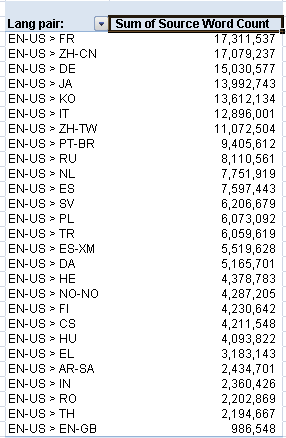 Training of MT engines
Use of “HP only” data to improve MT quality 
Based on TM Export from ETMA (March 2011)
QA assessment for each language pair (SDL, HP and ACG reviewers)
Test set: 50 sentences sourced from all HP business units
Sentences of different length
Rating based on Likert scale
Post-editing or raw MT publication?
Depending on end-user expectations in terms of quality, it is possible to: 
Obtain translations of source content through MT and publish this raw MT output 
No Translation Supplier involved
1.5 cts/word 
Quality is lower 
Use a combination of TM leverage + MT for ‘new words’ that are then linguistically reviewed/post-edited by Translation Supplier
Highest quality 
Cost savings due to PEMT (post-editing of MT) discount (30-35% of full rate)

All Approved Translation Suppliers have already agreed contracts with HP  for  these PEMT discounts
Content types:
Quality of the MT output depends on many factors: 
source, 
languate pair
volume of data used for the training 
content-type.

Structured Content and Technical Content can be fully deployed today (for Post-editing in ETMA) – 5 million of New words in FY11 under TSG Marketing organisation.
Others (e.g. blogs) can be part of the “Early Adopter Program” (smaller scale deployment).
[Speaker Notes: SC: Structured and Semi-structured content (example product data sheets and user documentation) 
UDC: Unstructured descriptive content (example Marketing campaign) 
TC: Technical  step by step content (example professionally written support knowledge)  
USM: Unstructured social media content, customer feedback, (unprofessionally written) 
S/UI:  Software strings and user interface strings 
LD:  Legal documentation]
Future activities
Monitoring of MT quality
Collecting Translation Supplier feedback on MT
Benchmarking against other MT engine suppliers
New processes investigation (around Terminology and correction feed)
Re-training of MT engines / Domain specialization

Note
 A large number of Translation Suppliers work now with MT
 ACG has been asking for an MT solution and is ready to propose it to external customers
Manual and Computer-Assisted Translation
Translation
Système de stockage
Système de stockage
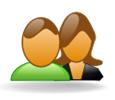 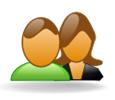 $ = % of FR
Système pour stocker
Translation Supplier
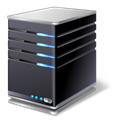 $ = Full Rate (FR)
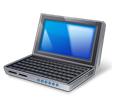 Source
Storage  system
Storage  system
[Speaker Notes: Translation (or Final translated content) delivered must be:
 Highest quality.
 Ready to be published.

Computer-Assisted Translation relies on technologies such as Translation Memory (TM) leverage, Machine Translation (MT), etc… to reduce effort required from the Translation Supplier to translate content.

Translation cost varies from Full rate (“manual” translation case) to discounted rates (CA Translation case).]
MT:
TM leverage:
Translation
$=30% of FR
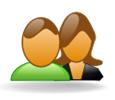 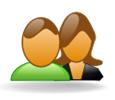 $=65% of FR
$=60% of FR
$=70% of FR
Higher Quality MT
High fuzzy match
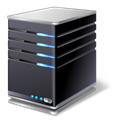 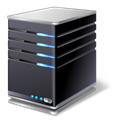 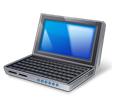 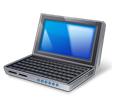 Low fuzzy  match
Lower Quality MT
Source
[Speaker Notes: Same principle for both TM leverage and MT: 
	By generating/proposing a “pre-translation” to the Translation supplier (= “raw MT” in the case of MT technology; = TM leveraged segment in the case of TM technology), the effort spent to get to the final translation/translated content is reduced.

In ETMA, both technologies/processes are combined: TM leverage on fuzzy matches segments, MT on ‘ New words’ = ‘ No match’  segments.]
MT quality monitoring:
Translation
What we must avoid
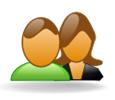 $=65% of FR
$=70% of FR
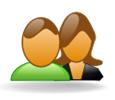 $=65% of FR
$=70% of FR
Higher Quality MT
Higher Quality MT
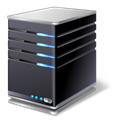 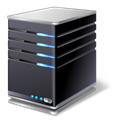 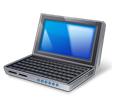 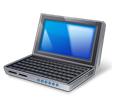 Lower Quality MT
Lower Quality MT
Source
[Speaker Notes: By relying on professional translators with experience in Post-editing, the quality of the final translation must stay at the highest level, similar to existing quality levels delivered through the “classical” ETMA-TM leverage process.]
Raw MT publication:
Publication
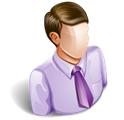 HP In-country reviewers
MT
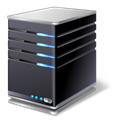 $= 0.015 USD / word
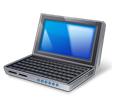 Source
[Speaker Notes: It is possible under some specific and strict conditions to publish directly raw MT or have it review by HP In-country reviewers (no more Translation supplier involvement).]
Quality of raw MT:
Translation
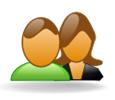 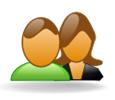 Raw MT
/
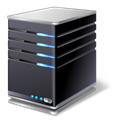 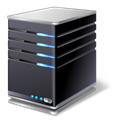 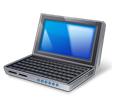 Source
[Speaker Notes: Raw MT = Translation generated by MT engine (no post-editing yet)

The quality of the raw MT depends on:
 MT engine training data quality and volume
 Language pair
 Quality of the source content
 Content-type

Depending on raw MT quality, post-editing will require more or less effort from the Translation supplier.]
Integration of MT in ETMA: TM only
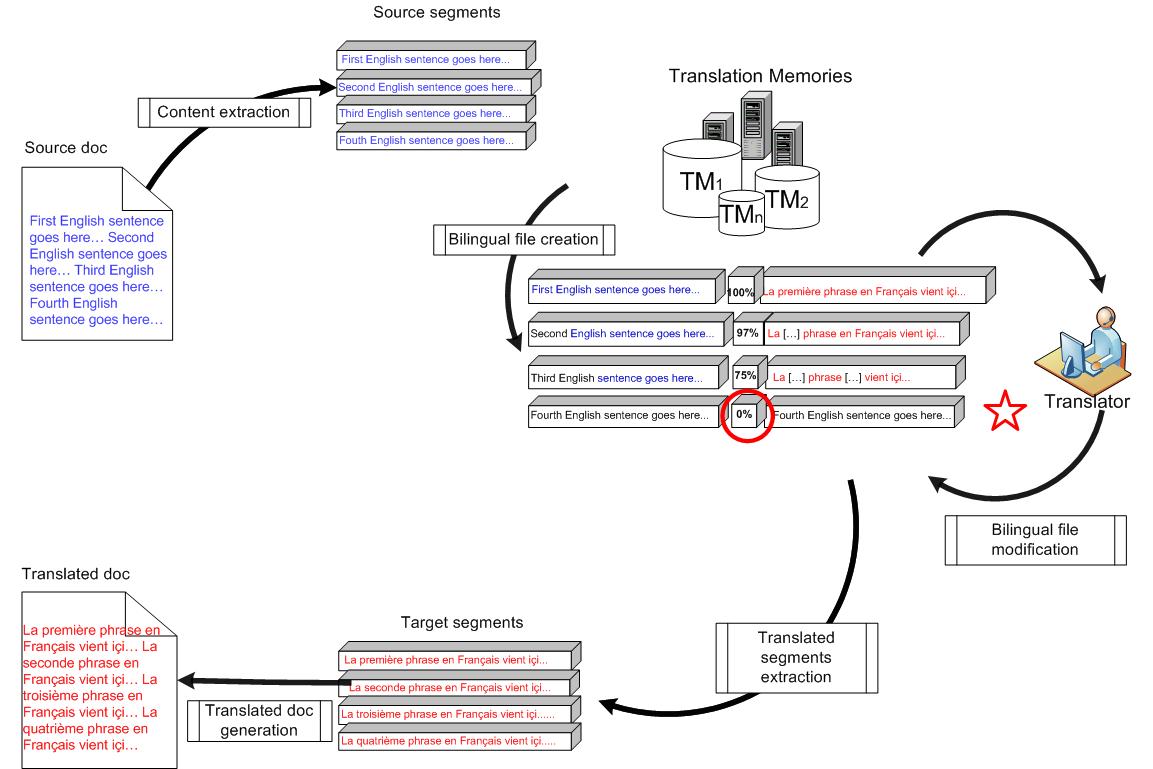 Integration of MT in ETMA: TM + MT for ‘New words’
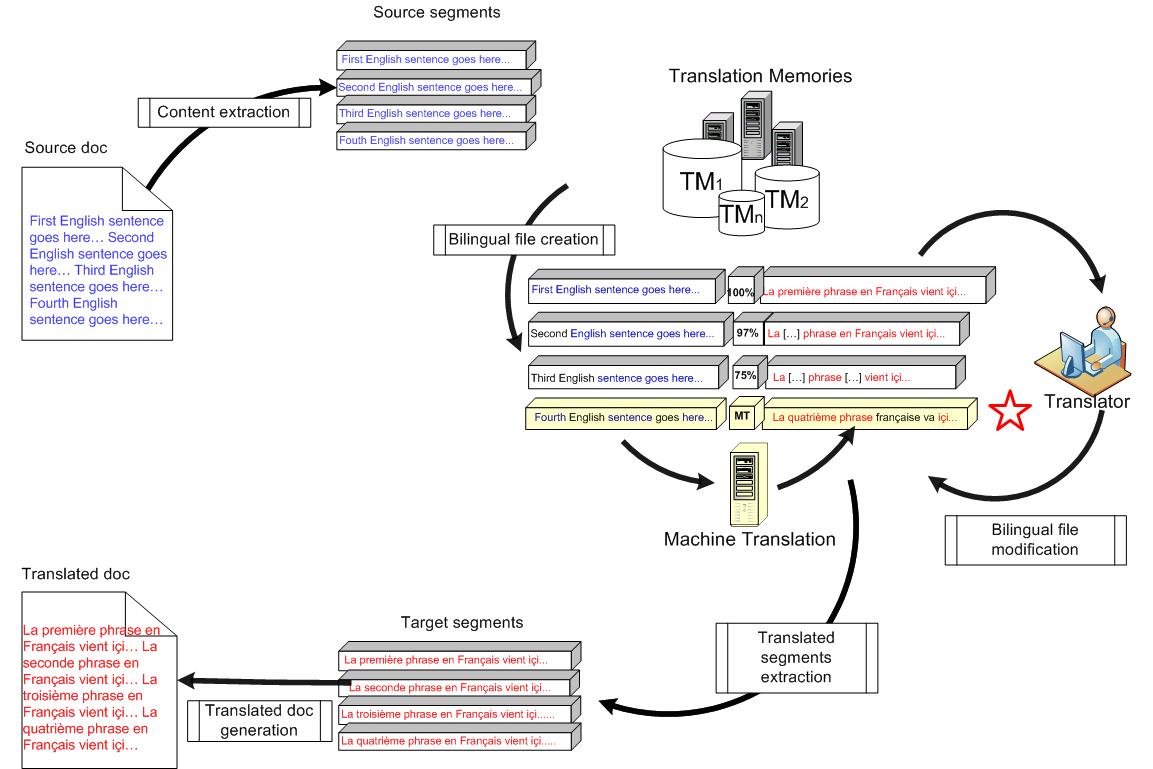 Thank you
TM leveraging:
Translation
Cost (% of FR)
TM Match %
100%
0%
}
$=30% of FR
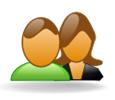 30%
$=60% of FR
95%
}
55%
85%
}
60%
75%
100%
High fuzzy match
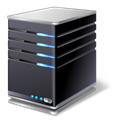 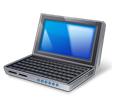 Low fuzzy  match
Source
TM leveraging:
Translation
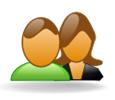 $ = 30% of FR
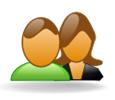 $ = 60% of FR
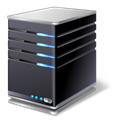 High fuzzy match
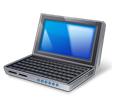 Low fuzzy  match
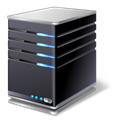 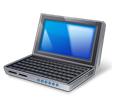 Source
MT and Post-edition:
Translation
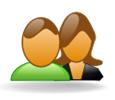 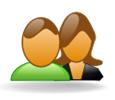 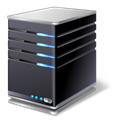 Higher MT Quality
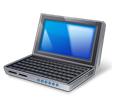 Lower MT Quality
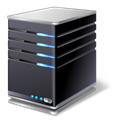 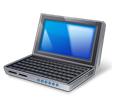 Source
Thank you
Title (28 pt. HP Simplified bold)
Heading (18 pt. HP Simplified bold HP blue)
Body copy (16 pt. HP Simplified)
Put your first-level bullet here. Try to keep bullet lists simple. (14 pt. HP Simplified)
Put your second-level bullet here. Use no more than you need to explain your point. (14 pt. HP Simplified)
Put your third-level of copy here. Use no more than you need to explain your point. (14 pt. HP Simplified)
Title (28 pt. HP Simplified bold)
Subtitle (18 pt. HP Simplified)
Heading (18 pt. HP Simplified bold HP blue)
Body copy (16 pt. HP Simplified)
Put your first-level bullet here. Try to keep bullet lists simple. (14 pt. HP Simplified)
Put your second-level bullet here. Use no more than you need to explain your point. (14 pt. HP Simplified)
Put your third-level of copy here. Use no more than you need to explain your point. (14 pt. HP Simplified)
Chart style with bulleted copy
Boxes size and quantity may vary, but colors must be maintained.
Attend these sessions
12 pt. HP Simplified bold
After the event
Demo name, Demo number
11 pt. HP Simplified
Demo name, Demo number
Demo name, Demo number
11 pt. HP Simplified
Demo name, Demo number
Contact your sales rep
Visit the website / Facebook /Twitter at: <insert URL here>
Download the whitepaper at: <insert URL here>
Your feedback is important to us. Please take a few minutes to complete the session survey.